The Importance of Family Advocacy
Mira Morton
Director of Government Relations
California Children’s Hospital Association
You Give Policy a Face
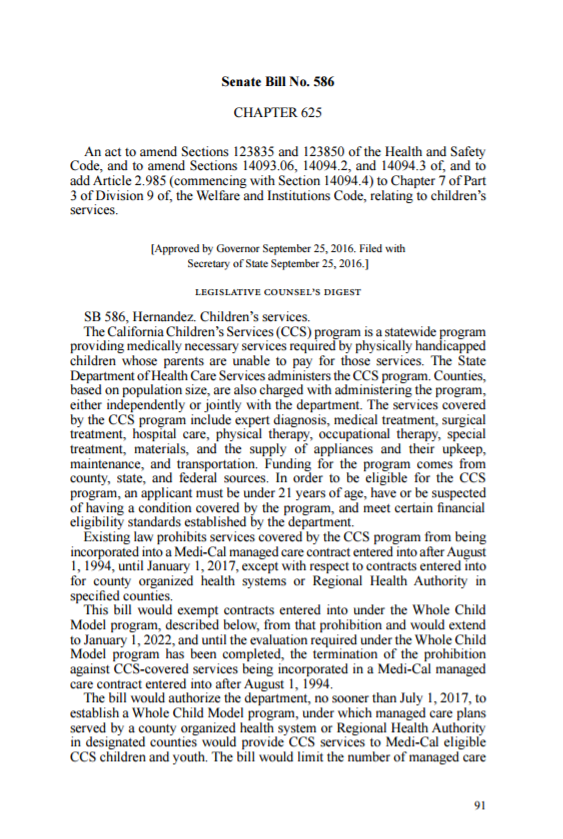 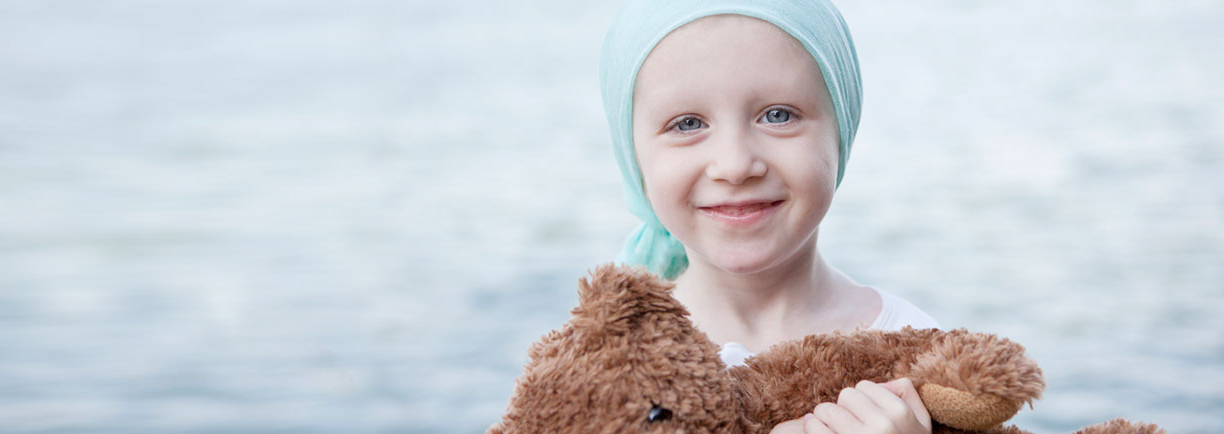 2
You Share Authentic Concerns
Will my daughter be able to keep her team of doctors?
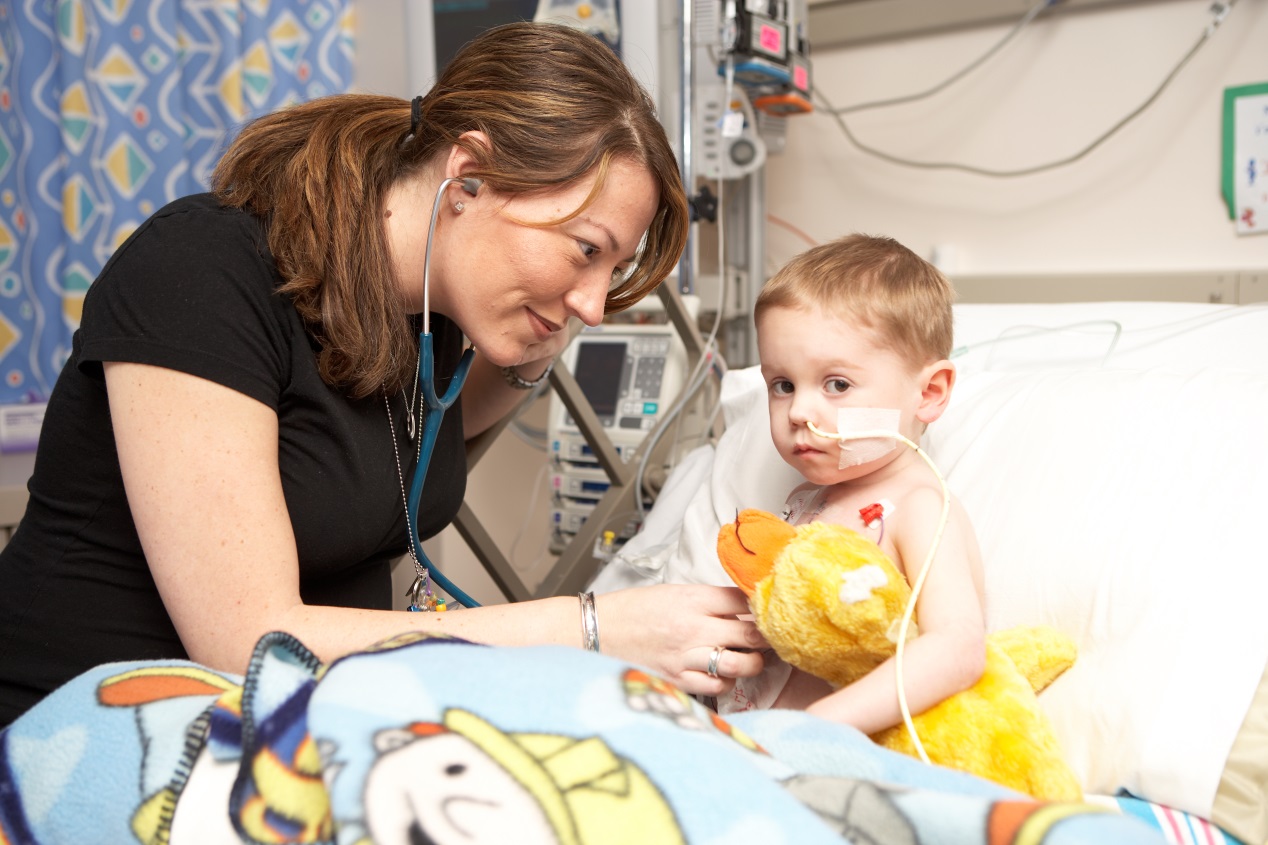 How do I find the best pediatric surgeon for my child?
Who do I call when I have questions?
3
You Help Professional Advocates Prioritize
Transportation 
Costs Covered
4
You Matter Most When the Stakes Are High
5
There Are Many Ways You Can Help
Share your story with a professional advocate or in writing.
Write letters to your representatives or advocacy organizations.
Testify at a hearing.
Visit lawmakers in their districts or the Capitol.
Join parent advisory committees.
Share your story with a friend.
6
7